Fill in the missing letters
s__gar
coc___nut
flou_
oliv___ oil
s_lt
pineap_le
l_mon
t_mato
Much/ Many/
A lot
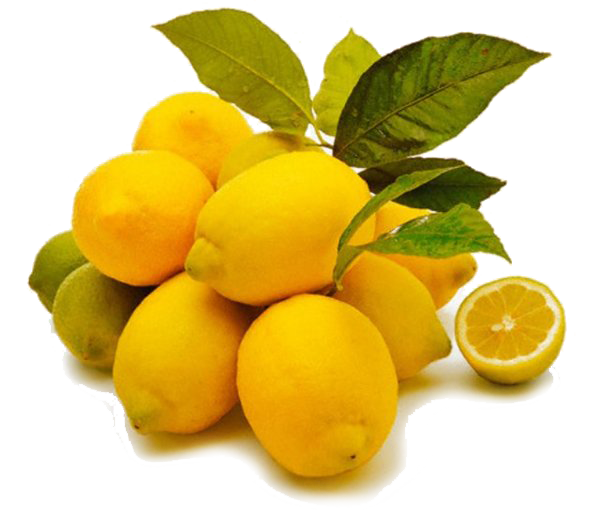 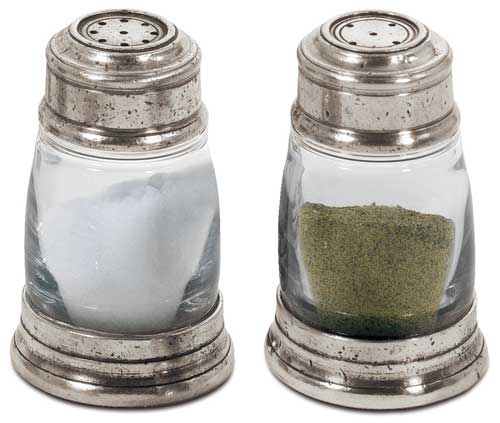 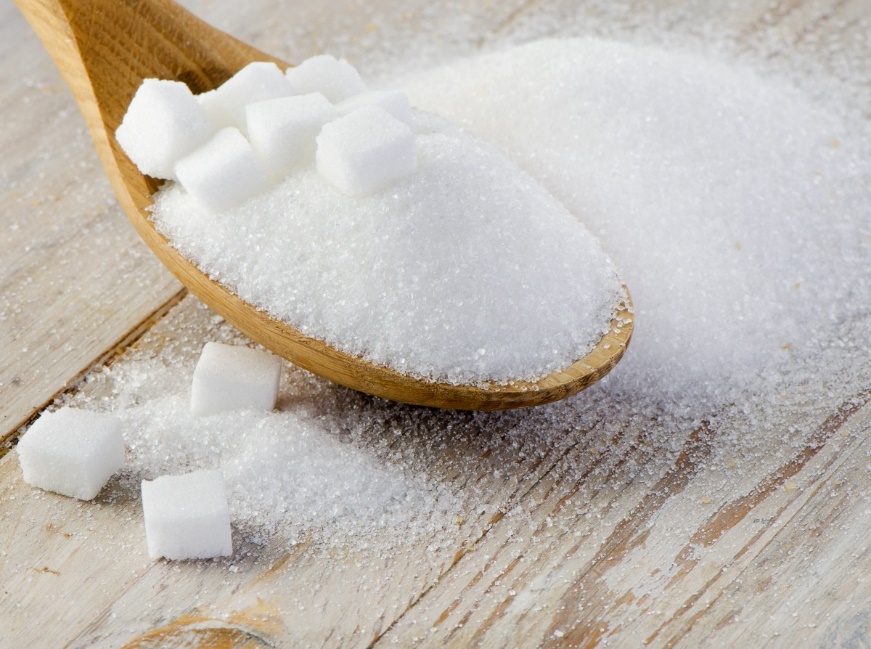 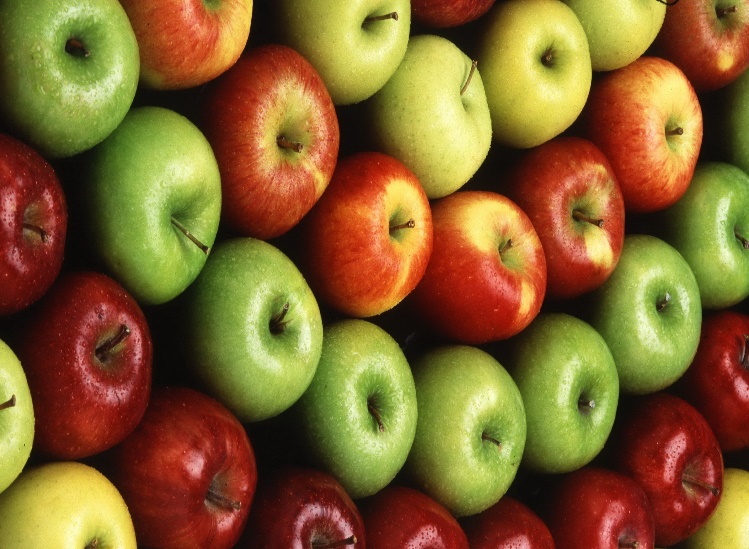 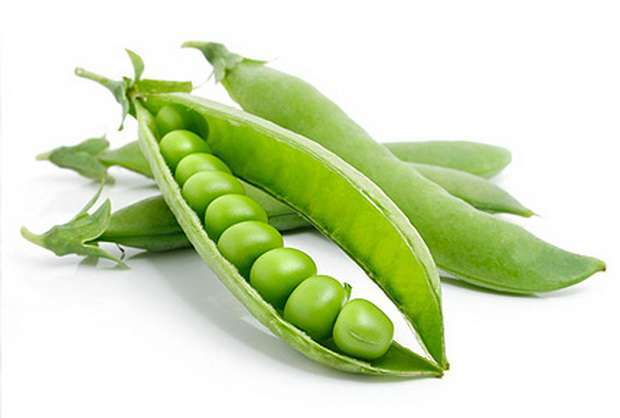 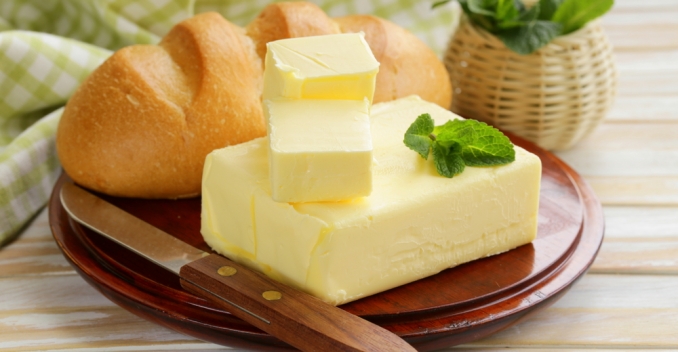 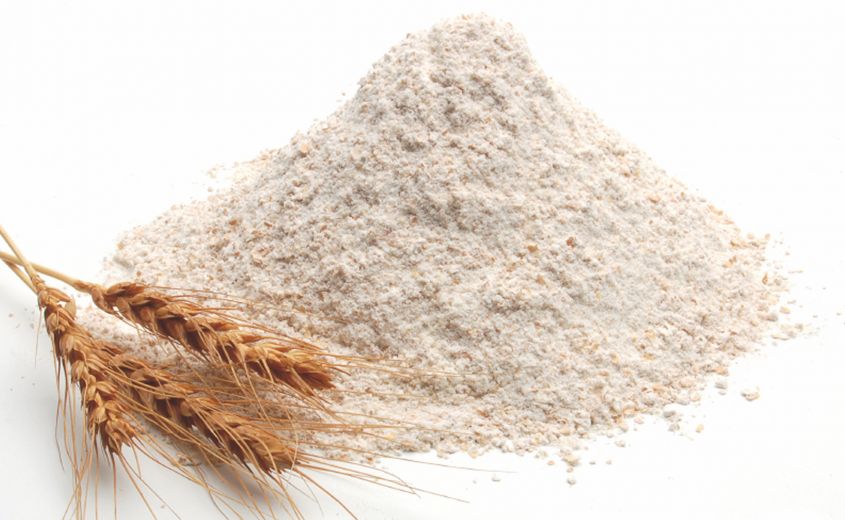 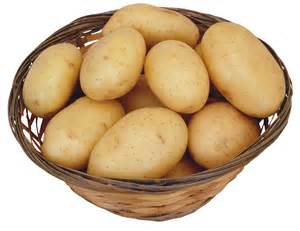 How many tomatoes are there?
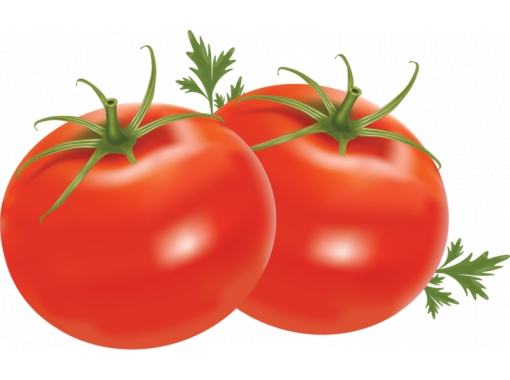 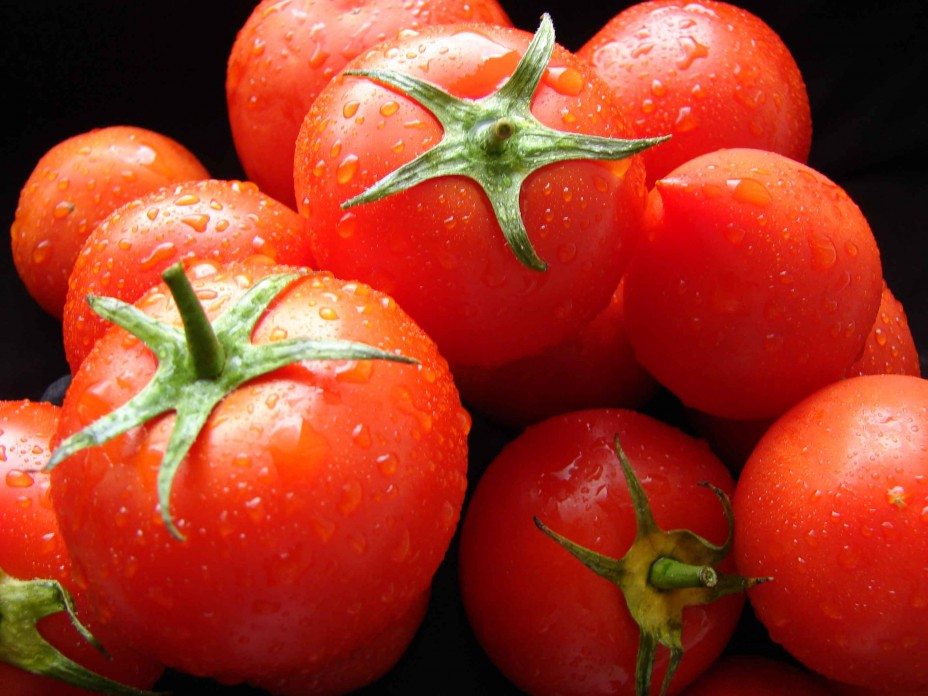 Not many
A lot
How much cheese is there?
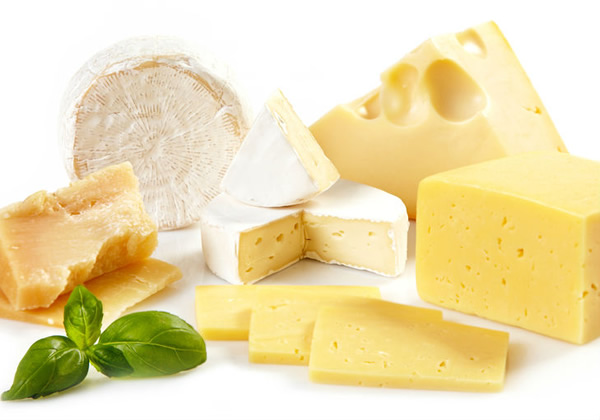 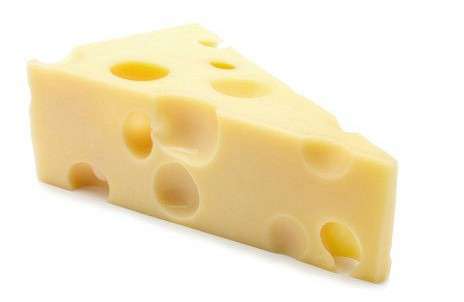 Not much
A lot
How much bread is there?
Not much/ A lot
How many eggs are there?
Not many/ a lot
many
How                      mangoes are there? 
How                      eggs are there? 
How                       sugar is there in the cake?
How                      salt is there on the shelf?
How                     olive oil is there?
How                       pineapples are there in the box?
many
much
much
much
many